Μάρκετινγκ Υπηρεσιών
Ενότητα # 5: Ακούγοντας τον Καταναλωτή Υπηρεσιών
Διδάσκουσα: Άννα Ζαρκάδα
Τμήμα: Οργάνωση & Διοίκηση Επιχειρήσεων
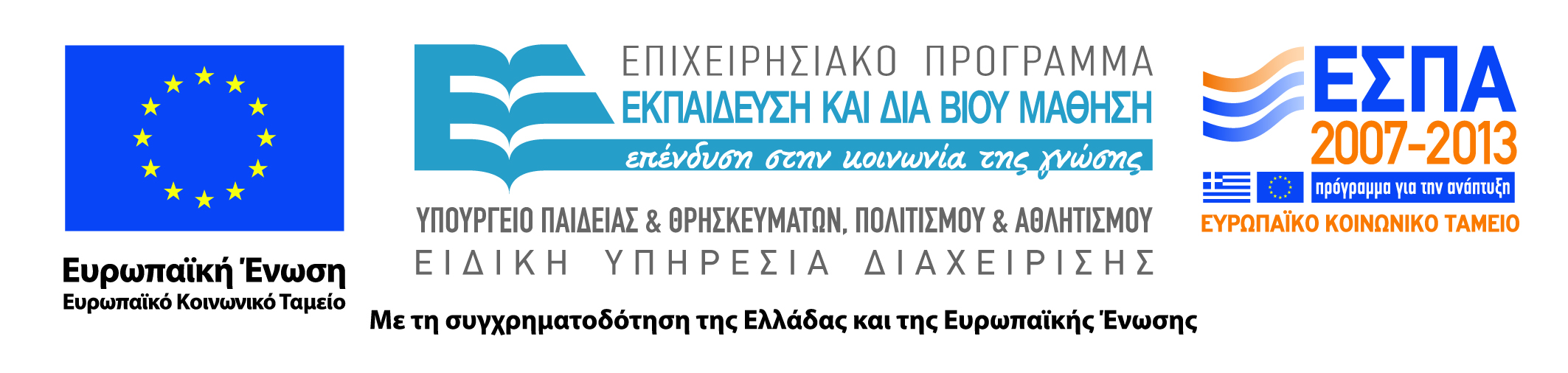 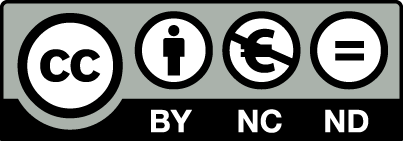 Χρηματοδότηση
Το παρόν εκπαιδευτικό υλικό έχει αναπτυχθεί στα πλαίσια του εκπαιδευτικού έργου του διδάσκοντα.
Το έργο «Ανοικτά Ακαδημαϊκά Μαθήματα στο Οικονομικό Πανεπιστήμιο Αθηνών» έχει χρηματοδοτήσει μόνο τη αναδιαμόρφωση του εκπαιδευτικού υλικού. 
Το έργο υλοποιείται στο πλαίσιο του Επιχειρησιακού Προγράμματος «Εκπαίδευση και Δια Βίου Μάθηση» και συγχρηματοδοτείται από την Ευρωπαϊκή Ένωση (Ευρωπαϊκό Κοινωνικό Ταμείο) και από εθνικούς πόρους.
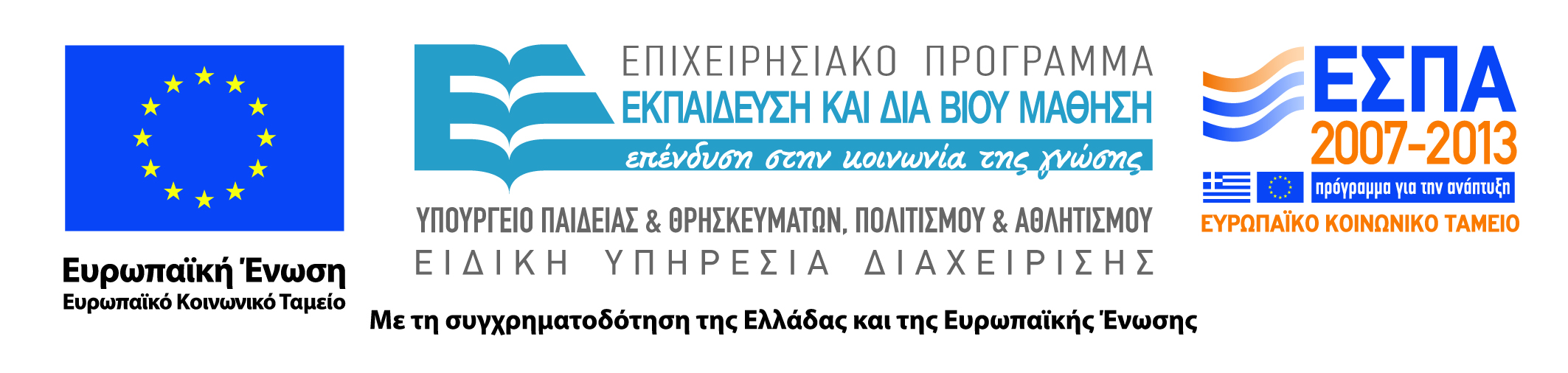 2
Άδειες Χρήσης
Το παρόν εκπαιδευτικό υλικό υπόκειται σε άδειες χρήσης Creative Commons. 
Για εκπαιδευτικό υλικό, όπως εικόνες, που υπόκειται σε άλλου τύπου άδειας χρήσης, η άδεια χρήσης αναφέρεται ρητώς.
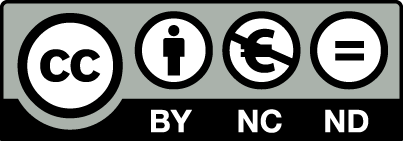 3
Σκοποί ενότητας
Η ανάδειξη των ειδικών χαρακτηριστικών της έρευνας μάρκετινγκ υπηρεσιών
H καταγραφή και επεξήγηση των διάφορων τύπων έρευνας μάρκετινγκ υπηρεσιών και η κατάλληλη αξιοποίηση τους
Η κατανόηση των συχνά χρησιμοποιούμενων εργαλείων αξιολόγησης ποιότητας SERVQUAL και SERVPERF
4
Περιεχόμενα ενότητας
Η Έρευνα Μάρκετινγκ στις Υπηρεσίες
Τύποι Έρευνας Μάρκετινγκ
Το Ερωτηματολόγιο «SERVQUAL»
Το Ερωτηματολόγιο «SERVPERF»
5
Η Έρευνα Μάρκετινγκ στις Υπηρεσίες
Μάθημα: Μάρκετινγκ Υπηρεσιών, Ενότητα # 5: Ακούγοντας τον Καταναλωτή Υπηρεσιών 
Διδάσκουσα: Άννα Ζαρκάδα, Τμήμα: Οργάνωση & Διοίκηση Επιχειρήσεων
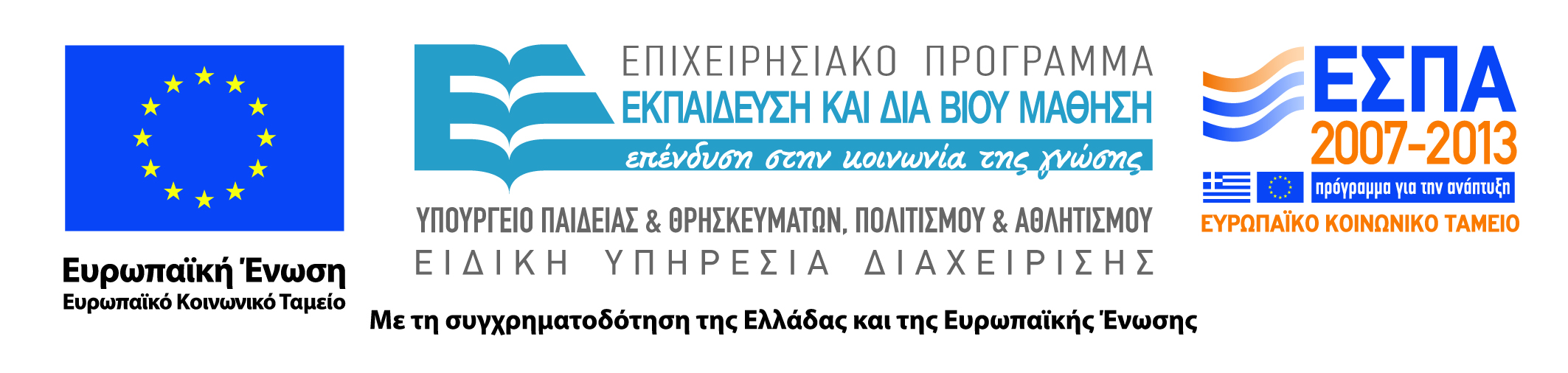 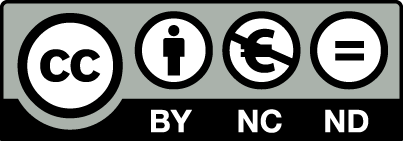 Έρευνα στο Μάρκετινγκ Υπηρεσιών (1 από 2)
Ένα αποτελεσματικό πρόγραμμα έρευνας μάρκετινγκ: 
Περιλαμβάνει πολλαπλούς τύπους δεδομένων και πληροφοριών
Περιλαμβάνει ποσοτική και ποιοτική μεθοδολογία
Λαμβάνει υπόψη τις προσδοκίες και αντιλήψεις των πελατών
7
Έρευνα στο Μάρκετινγκ Υπηρεσιών (2 από 2)
Ένα αποτελεσματικό πρόγραμμα έρευνας μάρκετινγκ: 
Ενέχει στατιστική εγκυρότητα
Ισορροπεί μεταξύ κόστους διεξαγωγής και ωφέλειας 
Μετράει τη σημασία των παραγόντων
Περιλαμβάνει μέτρηση πίστης, πρόθεσης αγοράς ή πραγματική συμπεριφορά
8
Τύποι Έρευνας Μάρκετινγκ
Μάθημα: Μάρκετινγκ Υπηρεσιών, Ενότητα # 5: Ακούγοντας τον Καταναλωτή Υπηρεσιών 
Διδάσκουσα: Άννα Ζαρκάδα, Τμήμα: Οργάνωση & Διοίκηση Επιχειρήσεων
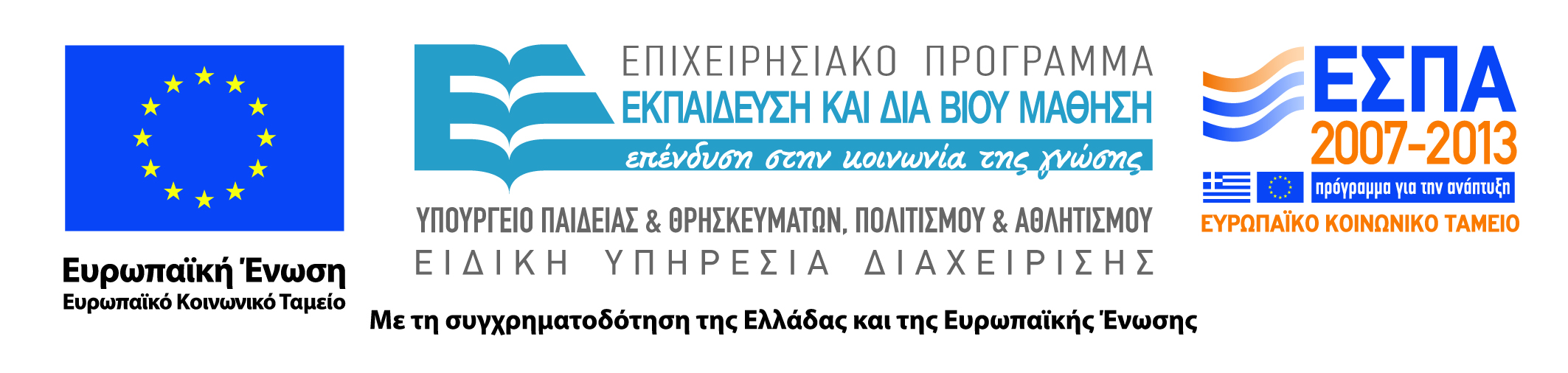 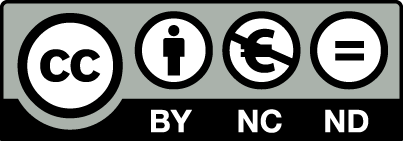 Τύποι Έρευνας στο Μάρκετινγκ Υπηρεσιών (1 από 6)
Αξιοποίηση εγγράφων καταγγελιών παραπόνων
Από τους πλέον εύκολους τρόπους συλλογής δεδομένων
Περιορισμός: Ελάχιστοι καταναλωτές κάνουν παράπονα εγγράφως
Προϋπόθεση επιτυχίας:
Αυστηρή καταγραφή αριθμού και τύπου παραπόνων από διάφορα κανάλια
10
Τύποι Έρευνας στο Μάρκετινγκ Υπηρεσιών (2 από 6)
Τεχνική Κρίσιμου Περιστατικού
Ποιοτική συνέντευξη που αφορά σε επεισόδια ευχάριστης και δυσάρεστης καταναλωτικής εμπειρίας
Πλούσια και σαφή δεδομένα 
Κατάλληλη για αχαρτογράφητα θέματα
Εθνογραφία στο πεδίο της αγοράς
Παρατήρηση των καταναλωτικών συνηθειών στο φυσικό τους περιβάλλον π.χ. πώς τρώνε οι πελάτες σε ένα εστιατόριο
11
Τύποι Έρευνας στο Μάρκετινγκ Υπηρεσιών (3 από 6)
Έρευνα μάρκετινγκ μέσα από βάσεις δεδομένων
Αξιοποίηση δευτερογενών δεδομένων 
Έρευνα εξόδου
Ανατροφοδότηση από τον πελάτη ακριβώς μετά την έξοδο του από το χώρο κατανάλωσης της υπηρεσίας
Συναντήσεις και αναφορές που αφορούν τις προσδοκίες των πελατών
Διάλογος με τους σημαντικούς πελάτες για διερεύνηση των προσδοκιών τους και τυχόν κενών στην παράδοση  υπηρεσιών
12
Τύποι Έρευνας στο Μάρκετινγκ Υπηρεσιών (4 από 6)
Τεχνική Μυστικού Πελάτη (Mystery Shopping)
Ο ερευνητής υποδύεται τον πελάτη και βιώνει την εμπειρία της υπηρεσίας μυστικά
Σκοπός της έρευνας
Διαγνωστικό εργαλείο για πιθανά προβλήματα/ αδυναμίες στην παράδοση της υπηρεσίας
Αξιολόγηση της ανταγωνιστικότητας της εταιρείας έναντι των ανταγωνιστών προτύπων
Ενδυνάμωση και ενθάρρυνση του προσωπικού μέσα από εκπαίδευση και αναταμοιβή
13
Τύποι Έρευνας στο Μάρκετινγκ Υπηρεσιών (5 από 6)
Πάνελ Καταναλωτών
Ομάδες καταναλωτών που συγκεντρώνονται σε διαφορετικές χρονικές στιγμές για να μοιραστούν τις αντιλήψεις και τις στάσεις τους προς μία υπηρεσία 
Έρευνα στον καταναλωτή που εγκατέλειψε
Εις βάθος ερωτήσεις σε καταναλωτές που εγκατέλειψαν μία εταιρεία ή υπηρεσία π.χ. πελάτες κινητής τηλεφωνίας που άλλαξαν πάροχο
14
Τύποι Έρευνας στο Μάρκετινγκ Υπηρεσιών (6 από 6)
Ερωτηματολόγιο
Σχέσης: Διερευνούν όλα τα στοιχεία της σχέσης του καταναλωτή με την εταιρεία 
       π.χ. υπηρεσία, προϊόν, τιμή
Ποιότητας (SERVQUAL): Διερευνά την αίσθηση ποιότητας που έχει αποκομίσει ο καταναλωτής μέσα από ένα δομημένο εργαλείο
15
Το Ερωτηματολόγιο «SERVQUAL»
Μάθημα: Μάρκετινγκ Υπηρεσιών, Ενότητα # 5: Ακούγοντας τον Καταναλωτή Υπηρεσιών 
Διδάσκουσα: Άννα Ζαρκάδα, Τμήμα: Οργάνωση & Διοίκηση Επιχειρήσεων
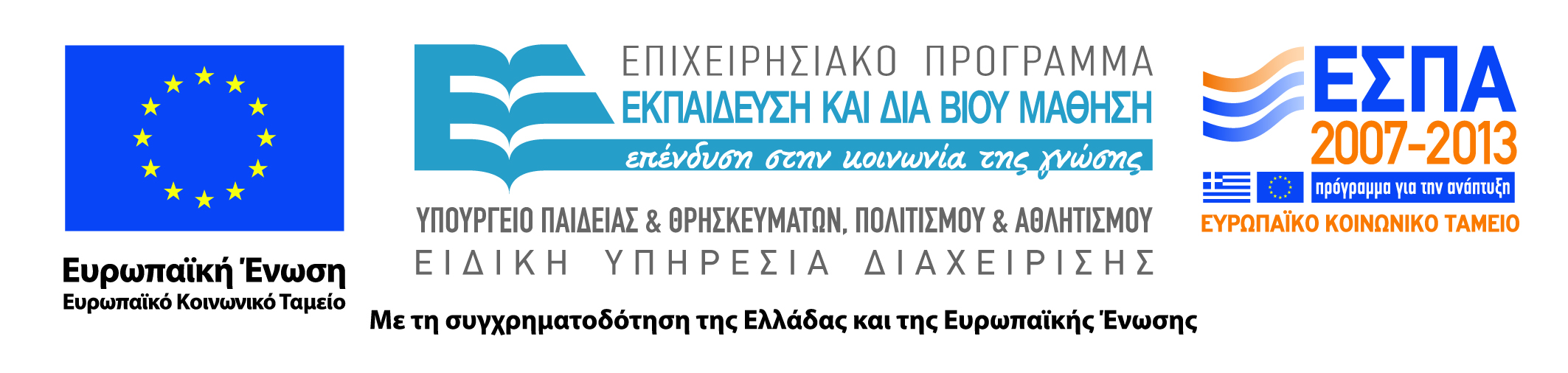 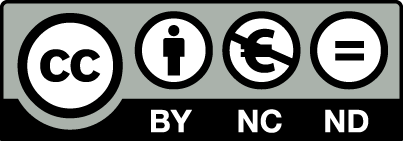 Η κλίμακα SERVQUAL
Η κλίμακα SERVQUAL περιλαμβάνει 21 ερωτήσεις
Καλύπτει και τις πέντε διαστάσεις ποιότητας:
Αξιοπιστία
Ανταπόκριση
Διασφάλιση
Εξατομίκευση
Υλικά Περιουσιακά Στοιχεία
17
Χρήση της κλίμακας SERVQUAL (1 από 2)
Για να προσδιορίσει αριθμητικά το κενό (ανάμεσα στις αντιλήψεις των καταναλωτών και τις προσδοκίες τους) 
Για να αξιολογήσει την ποιότητα των προσφερόμενων υπηρεσιών και στις πέντε διαστάσεις ποιότητας
Για να αξιολογήσει τις καταναλωτικές προσδοκίες και αντιλήψεις διαχρονικά
18
Χρήση της κλίμακας SERVQUAL (2 από 2)
Για να συγκρίνει την επίδοση της εταιρείας με την αντίστοιχη των ανταγωνιστών με βάση το πλαίσιο SERVQUAL
Να αναγνωρίσει και να εξετάσει στοιχεία που διαφέρουν σημαντικά από τη συνολική αξιολόγηση της εταιρείας
Να αξιολογήσει την εσωτερική ποιότητα, δηλ. την ποιότητα που προέρχεται από ένα τμήμα της εταιρείας
19
Υπόδειγμα SERVQUAL – Αντίληψη των Διαστάσεων Ποιότητας
20
Οι προσδοκίες
Εκτός από τις ερωτήσεις που αφορούν στην αντιλαμβανόμενη ποιότητα η κλίμακα περιλαμβάνει και ερωτήσεις αναφορικά με τις προσδοκίες των καταναλωτών
Υπάρχουν αρκετοί τύποι ερωτήσεων που αφορούν στις καταναλωτικές προσδοκίες
Ανάλογα την εκδοχή του ερωτηματολογίου διαφέρουν και οι ερωτήσεις για τις καταναλωτικές προσδοκίες
21
Υπόδειγμα Ερωτηματολογίου SERVQUAL – Προσδοκίες
22
«Το Ερωτηματολόγιο SERVPERF»
Μάθημα: Μάρκετινγκ Υπηρεσιών, Ενότητα # 5: Ακούγοντας τον Καταναλωτή Υπηρεσιών 
Διδάσκουσα: Άννα Ζαρκάδα, Τμήμα: Οργάνωση & Διοίκηση Επιχειρήσεων
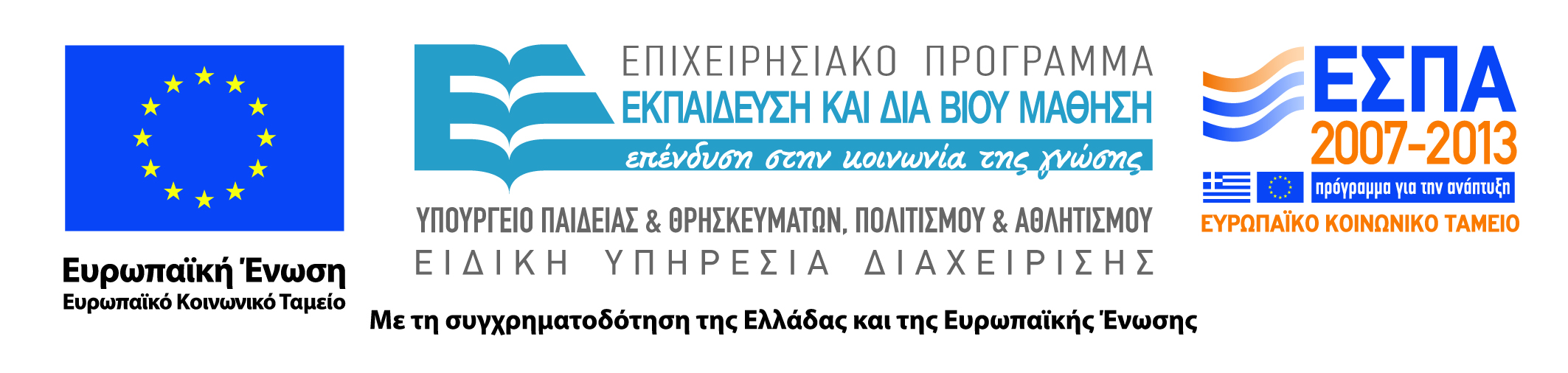 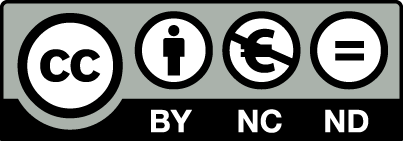 Απόκλιση μεταξύ προσδοκιών και εμπειριών (1 από 2)
Όταν οι προσδοκίες αξιολογούνται μετά την κατανάλωση μίας υπηρεσίας, τότε αυτό που αποτυπώνεται στην πραγματικότητα επηρεάζεται από την εμπειρία της υπηρεσίας.
Δεν έχει νόημα να αξιολογηθούν οι προσδοκίες πριν την εμπειρία της υπηρεσίας καθώς οι παράγοντες αξιολόγησης συχνά αλλάζουν.
Π.χ. η μουσική δε συνιστά παράγοντα αξιολόγησης ενός γεύματος, όμως η ενοχλητικά δυνατή μουσική θα αποτελέσει παράγοντα αξιολόγησης μίας εμπειρίας σε εστιατόριο.
24
Απόκλιση μεταξύ προσδοκιών και εμπειριών (2 από 2)
Η άποψη του καταναλωτή για την εμπειρία μίας υπηρεσίας επηρεάζεται από πρότερες εμπειρίες
Στην πραγματικότητα προσδοκίες και εμπειρίες είναι όροι αλληλένδετοι.
Συνεπώς αν αξιολογηθούν οι προσδοκίες και στη συνέχεια οι εμπειρίες, τότε πρόκειται για μέτρηση των εμπειριών εις διπλούν.
25
Η κλίμακα SERVPERF
Η κλίμακα SERVPERF αποτελεί τη γνωστότερη εναλλακτική λύση
Αξιολογεί την καταναλωτική εμπειρία 
Δε λαμβάνει υπόψη τις καταναλωτικές προσδοκίες
Είναι ευκολότερη στη χορήγηση και στην ανάλυση των δεδομένων
Δεν είναι εξίσου δημοφιλής με την κλίμακα SERVQUAL
26
Τέλος Ενότητας # 5
Μάθημα: Μάρκετινγκ Υπηρεσιών, Ενότητα # 5: Ακούγοντας τον Καταναλωτή Υπηρεσιών
Διδάσκουσα: Άννα Ζαρκάδα, Τμήμα: Οργάνωση & Διοίκηση Επιχειρήσεων
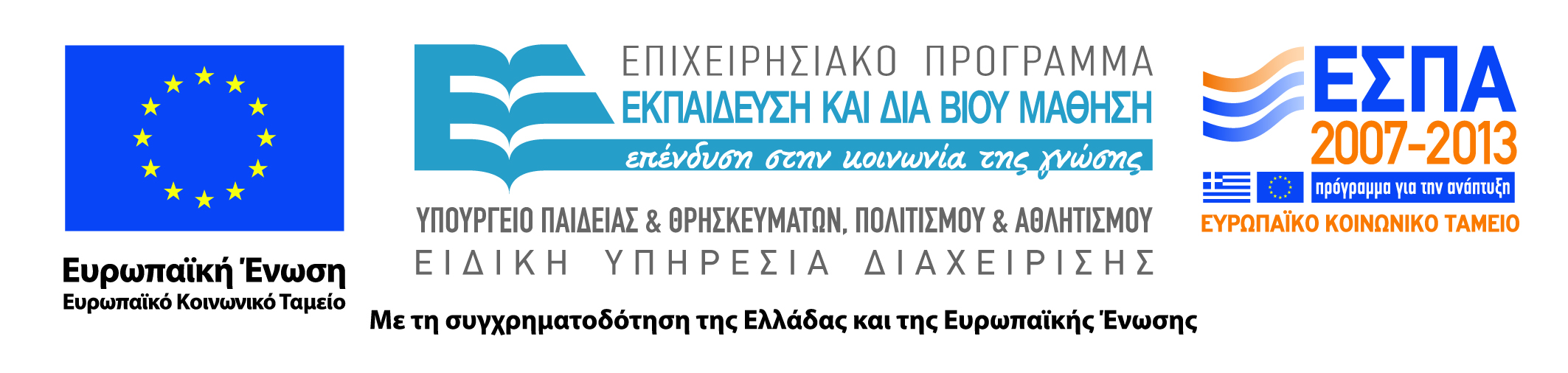 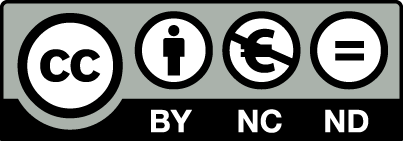